Špeciálna základná škola s VJM, Rimavská Sobota
Magyar Tannyelvű Speciális Alapiskola , Rimaszombat
Praktická školaNövénytermesztés - Pestovateľské práceAz erdő élete – az évszakok váltakozása
Život v lese – striedanie ročných období
2019/2020
Tavasz - jar
A fák rügyeznek.
A talajra még sok napfény jut.
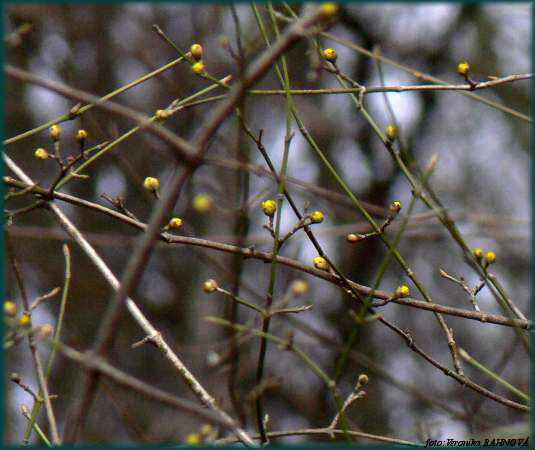 Nyílik a hóvirág, tavaszi tőzike és 
sok más erdei lágyszárú növény.
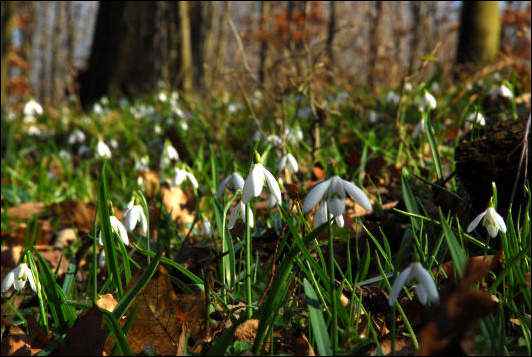 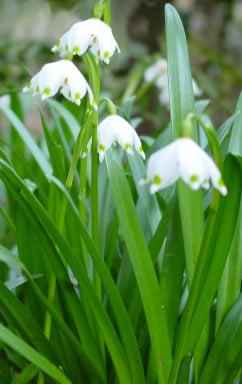 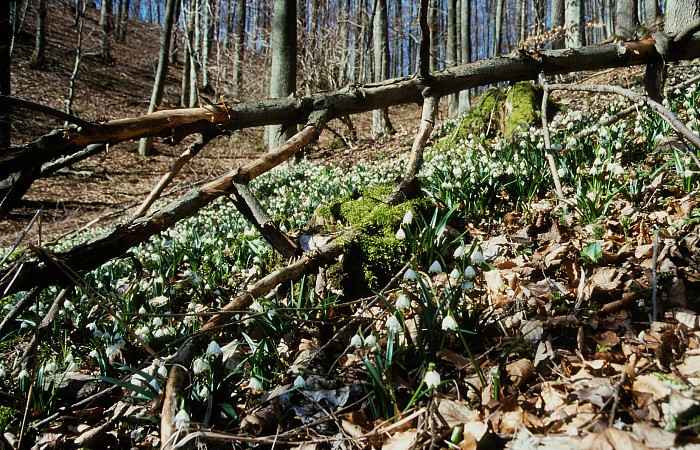 A madarak párt választanak és fészket raknak.
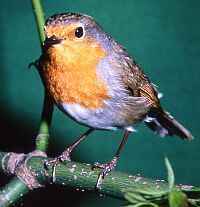 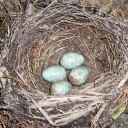 vörösbegy
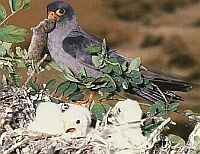 kékvércse
Megszületnek az állatkölykök.
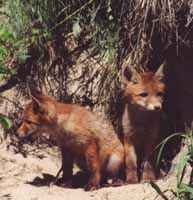 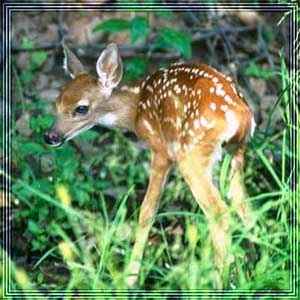 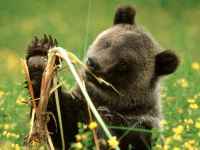 Nyár - leto
Az erdő az állatoktól hangos, a fák lombkoronája kevesebb napfényt enged át.
Ősz - jeseň
Beérnek a fák és bokrok termései. Kirepülnek a fiókák a fészkekből. A költöző madarak útra kelnek. Az állatkölykök önnálósodnak.
A fák levelei színesednek, majd lehullanak.
Az állatok élelmet gyüjtenek a télre.
Tél - zima
Az erdő elcsendesedik.
Hó borítja a tájat. Kevés az élelem.
Az állatok lábnyomait látni a hóban(őz, vaddisznó, róka….)
Néhány állat téli álmot alszik ( medve, sündisznó…)
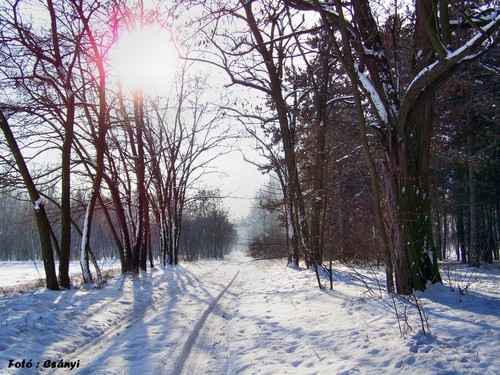